English for Mathematicians IIWeek 11 – Academic English for Your Assignments
Unit 11 – Academic English for Your Assignments
Common errors in academic English
Listening
Rules and exceptions
Verbs for academic assignments
Synonyms: formal X informal
Typical structures (sentence completion)
Differences in meaning
Noun structures
Your assignments
Study habits
Vocabulary
Survey: designing, interviewing, analyzing, reporting
Credit test + Examination information
Common errors in academic English
Typical features ↔ common errors

Listening
i) How does the speaker define academic English? ………………………….
ii) The speaker mentions three features of academic English: 
It is more ………………………….
It is more ………………………….
It uses …………………………
iii) Which serious problem does the speaker mention? ………………………….
the English you need to use in 
School, College, or University, 
especially when writing
formal
objective
referencing/ references/ citing sources
plagiarism
12 common errors in academic English
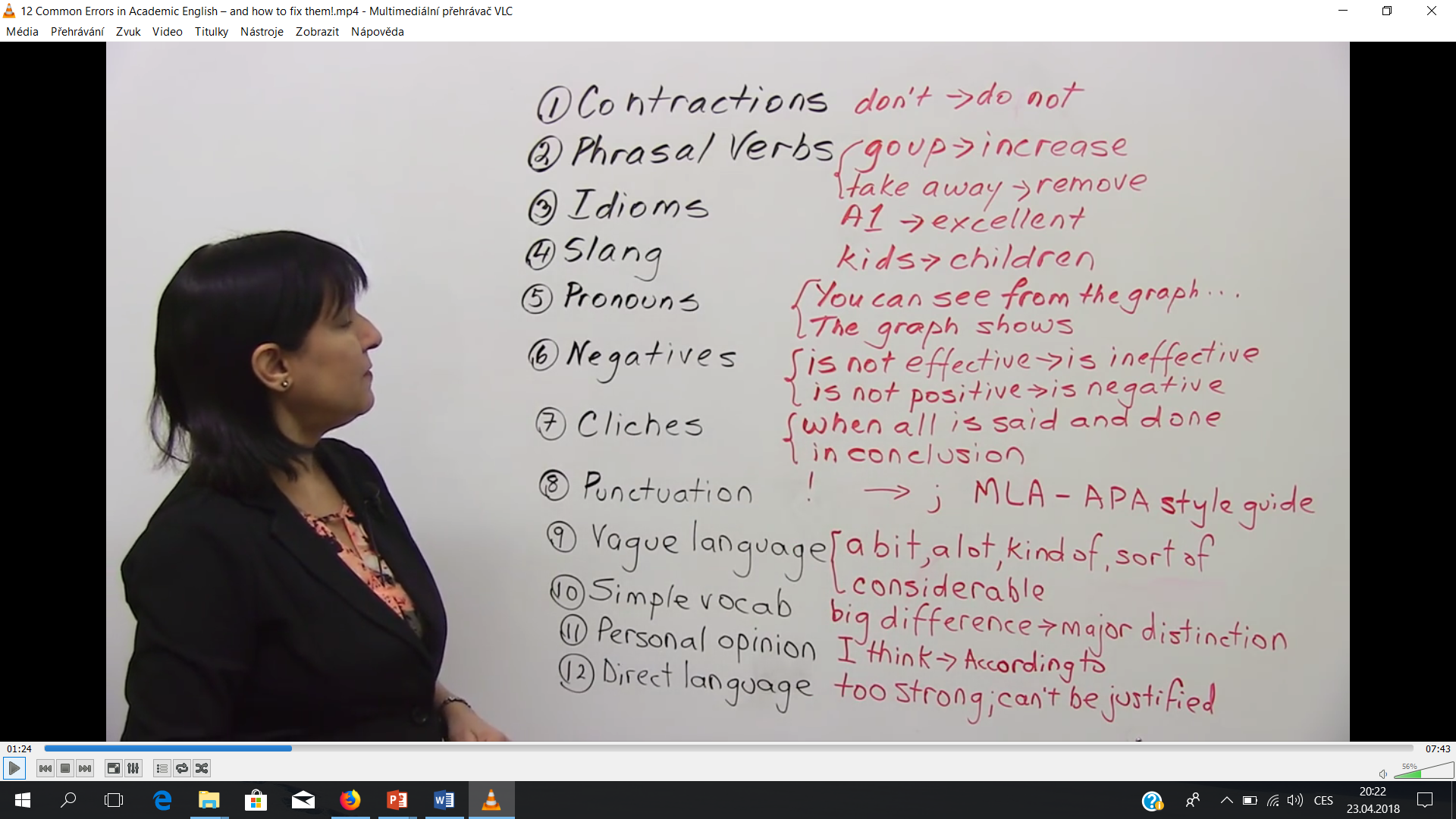 Can there be any exceptions?
Phrasal verbs: 
e.g. point out
Pronouns
Personal opinions 
(depends on the genre, 
journal, … )
Language practice: rewrite in an academic style
There were fewer car accidents last year.  incidence
  _______________________________________________________________________
We made a rough guess at what the final figure might be.  estimate 
        _______________________________________________________________________
The graph shows the results from the lowest to the highest.   magnitude
_______________________________________________________________________
A computer program helped us to work out the significance of the difference variables.  calculate
_______________________________________________________________________
Taking x away from y will help you arrive at the correct answer.  subtract
_______________________________________________________________________
The results from the first experiment were not the same as those we got from the repeat experiment.  tally
______________________________________________________________________
Language practice: rewrite in an academic style
There were fewer car accidents last year.  incidence
  _______________________________________________________________________
We made a rough guess at what the final figure might be.  estimate 
        _______________________________________________________________________
The graph shows the results from the lowest to the highest.   magnitude
_______________________________________________________________________
A computer program helped us to work out the significance of the difference variables.  calculate
_______________________________________________________________________
Taking x away from y will help you arrive at the correct answer.  subtract
_______________________________________________________________________
The results from the first experiment were not the same as those we got from the repeat experiment.  tally
______________________________________________________________________
The incidence of car accidents decreased last year.
We estimated what …
The graph shows the magnitude of the results.
A computer program helped us to calculate the significance …
Subtracting x from y will help ….
The results from the first experiment did not tally with those …
Verbs useful for academic assignments
Match the synonyms
Fill in the gaps with suitable verbs
attempts
This theory ………………………………… to build bridges between different philosophical schools. 
The graph ……………………..………… the correlation between the place where people live and drinks they prefer. 
He did not ………………………………… sufficient statistical evidence for his conclusions.  
The thesis ………………………………… the attitude of young people to diet and health.
demostrates/ shows
provide
discusses/ investigates
Explain the differences
Noun phrases
to investigate = to conduct/carry out an investigation of/into 
to classify = to make/provide a classification of
Erikson’s theory explains the fluctuations in the figures for this period. (PROVIDE)
Bakker explores the relationship between family background and education. (EXPLORATION) 
The book describes the life of Abraham Lincoln. (DESCRIPTION)
Cheng’s theory emphasizes the importance of reading in language acquisition. (PLACE)
… provides an explanations of …
… carries out an exploration of  …
… gives a description of …
… places an emphasis on …
Your assignments/activities
What do you do in the courses?
Study habitsMatch the halves
Study habitsMatch the halves
What are your study habits?
I prioritize the most difficult or urgent tasks. 
I am not able to revise for more than two hours, so preparing for an exam takes me many days. 
I review my lecture notes within 24 hours after I took them. 
I use tricks to memorize things, like mnemonics or visualizing. 
I draw mind maps. 
I am very good at note taking during lectures, so I don’t need any additional materials. 
I always write a first draft of the assignment and then I improve it after 2 or 3 days. 
I find it useful to learn some things by heart. 
I make a study plan each exam period. 
I spent the last day before an exam cramming.
What are your study habits?
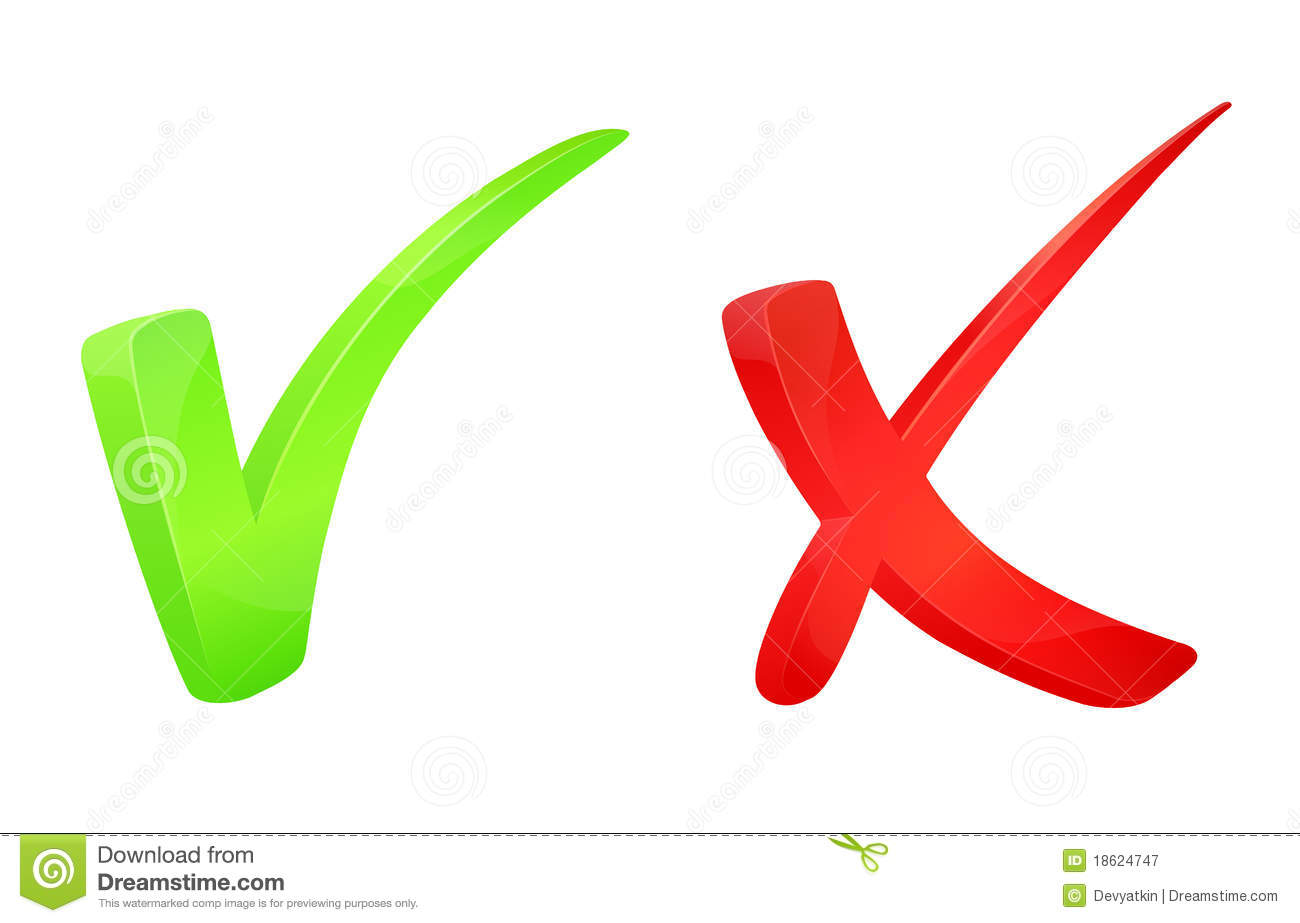 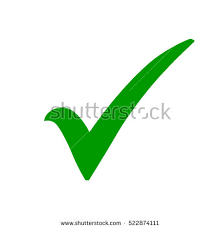 I prioritize the most difficult or urgent tasks. 
I am not able to revise for more than two hours, so preparing for an exam takes me many days. 
I review my lecture notes within 24 hours after I took them. 
I use tricks to memorize things, like mnemonics or visualizing. 
I draw mind maps. 
I am very good at note taking during lectures, so I don’t need any additional materials. 
I always write a first draft of the assignment and then I improve it after 2 or 3 days. 
I find it useful to learn some things by heart. 
I make a study plan each exam period. 
I spent the last day before an exam cramming.
a self-assessment questionnaire on students’ time management – ask your neighbour
compare your neighbour’s answers with yours:
Both of us …, Neither of us …, John … while I …
Prepare a similar questionnaire for your classmates: on study habits or academic assignments – in pairs
make a survey (use appropriate vocabulary), analyze the data and present the results